БЪЛГАРСКИ ЕЗИКУРОК  2
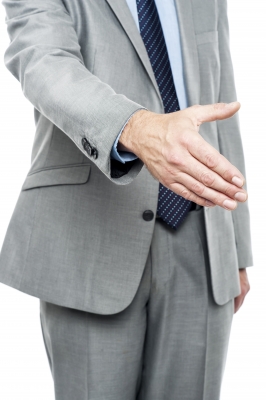 УРОК  ЗАПОЗНАВАНЕ(ΓΝΩΡΙΜΙΑ)
Добър ден!
Добър ден!
Аз съм Иван. Приятно ми е! А Вие?
Приятно ми е. Аз съм Мария.
СЪМ – ΕΙΜΑΙ
аз съм			ние сме
ти си				вие сте
той/тя/то е		те са
Аз съм студент. А Вие?
Аз също съм студентка. Откъде сте? 
Аз съм от Гърция. А Вие?
От България. 
А той кой е?
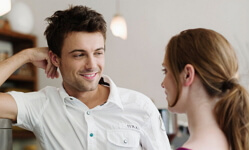 Той е преподавател по български език. 
Откъде е той? 
Той е от България. 
Тя е преподавателка по български език.
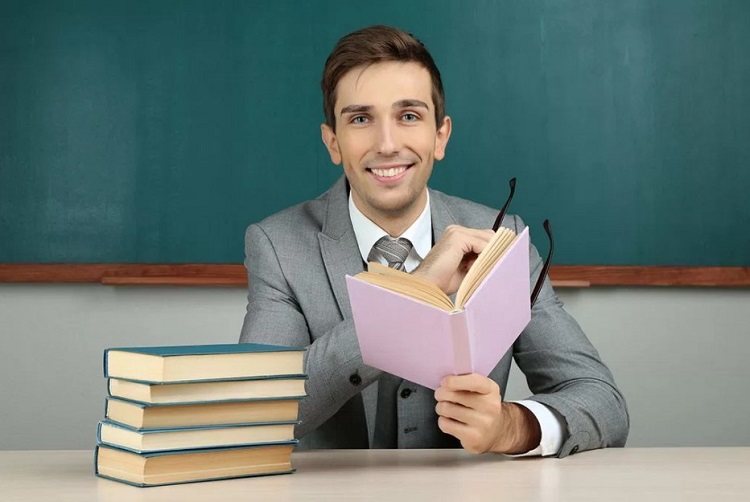 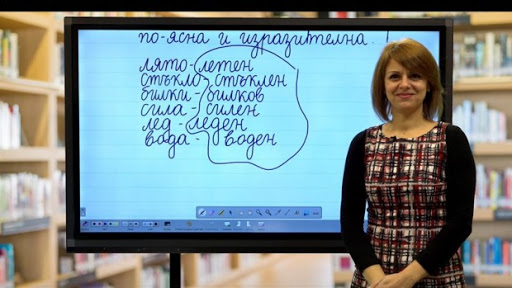 аз съм студент 	ние сме студенти
ти си студентка	вие сте студенти
той е студент		те са студенти
тя е студентка 	те са студентки
НЕ СЪМ
аз не съм 		ние не сме 
ти не си 			вие не сте
той не е 			те не са 
тя не е
то не е
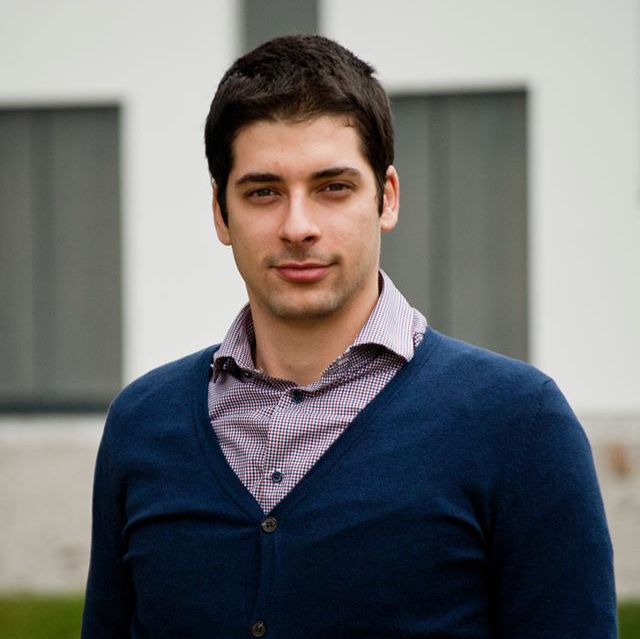 Аз се казвам Петрос. 
Казвам се Петрос. 
Аз се казвам Мария. 
Казвам се Мария.
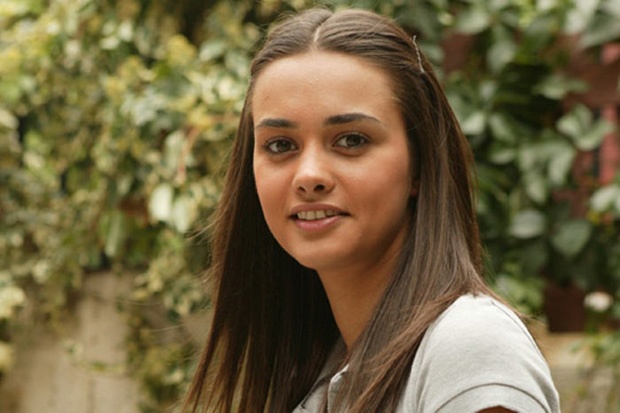 аз се казвам		ние се казваме
ти се казваш		вие се казвате
той се казва		те се казват
Кой е той? 
Той е Павел. 
Какъв е той?
Той е преподавател.

Коя е тя? 
Тя е Мария. 
Каква е тя?
Тя е преподавателка.
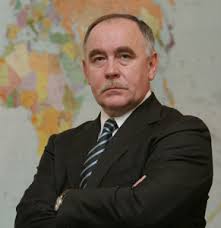 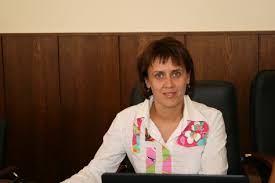 Кои са те?
Те са Павлос и Иван.
Какви са те?
Те са студенти?


Кои са те?
Те са Мария и Яна. 
Какви са те?
Те са студентки.
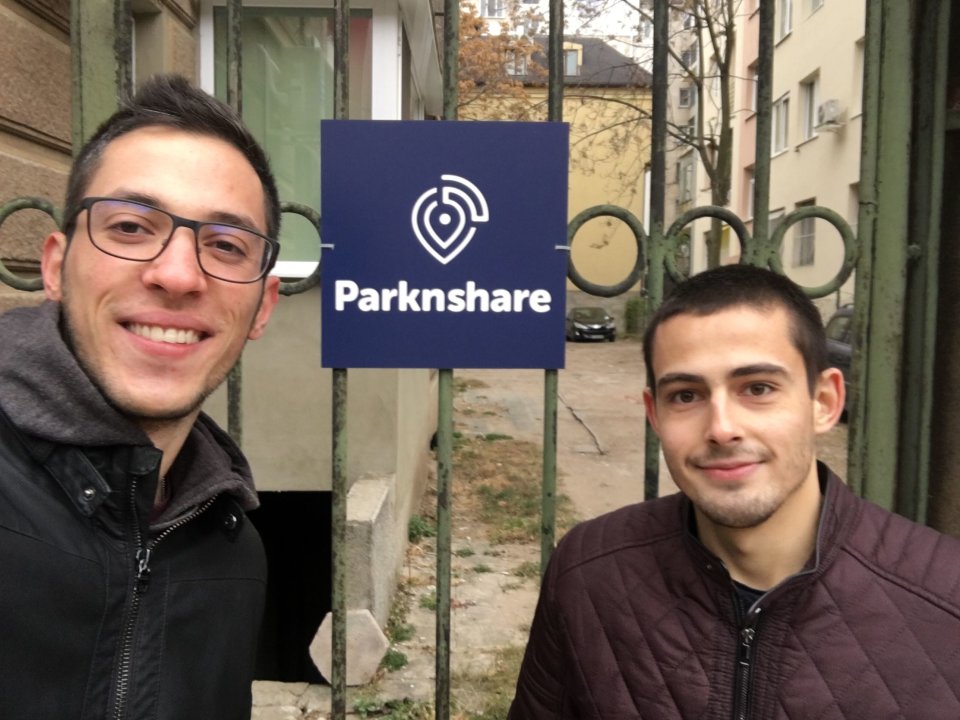 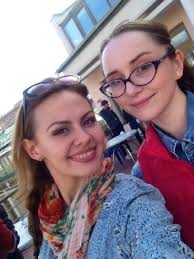 кой			Кой е той?
коя			Коя е тя?
кое			Кое е то?
кои			Кои са те?
какъв 				Той какъв е?
каква				Тя каква е?
какво 				То какво е?
какви 				Те какви са?

Павел е студент. Той е от Гърция. Той е грък. 
Мария също е от Гърция. Тя е гъркиня.
Павел и Мария са гърци.
Иван е от България. Той е българин.
Яна също е от България. Тя е българка. 
Иван и Яна са българи. 
Те говорят български език. 


Павлос и Мария са от Гърция. 
Те говорят гръцки език.
Те учат български език.
Аз уча			Ние учим 
Ти учиш   		Вие учите
Той учи 		Те учат
Тя учи
То учи	


Аз говоря		Ние говорим
Ти говориш		Вие говорите
Той говори		Те говорят
Тя говори
То говори
Здравей, Мария!
Здравей, Иване!
Как си, Мария?
Благодаря, добре съм. Ти как си?
И аз съм добре. Запознайте се! Това са госпожа Иванова и господин Иванов. 
Те не са ли студенти?
Не, не са студенти. 
Какви са?
Той е преподавател по математика, а тя е преподавателка по български език.
ДОВИЖДАНЕ!